EU/GB Charging Project – Delivery Timescales
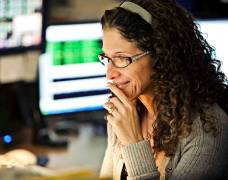 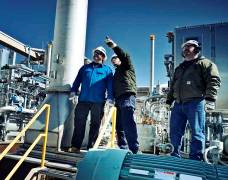 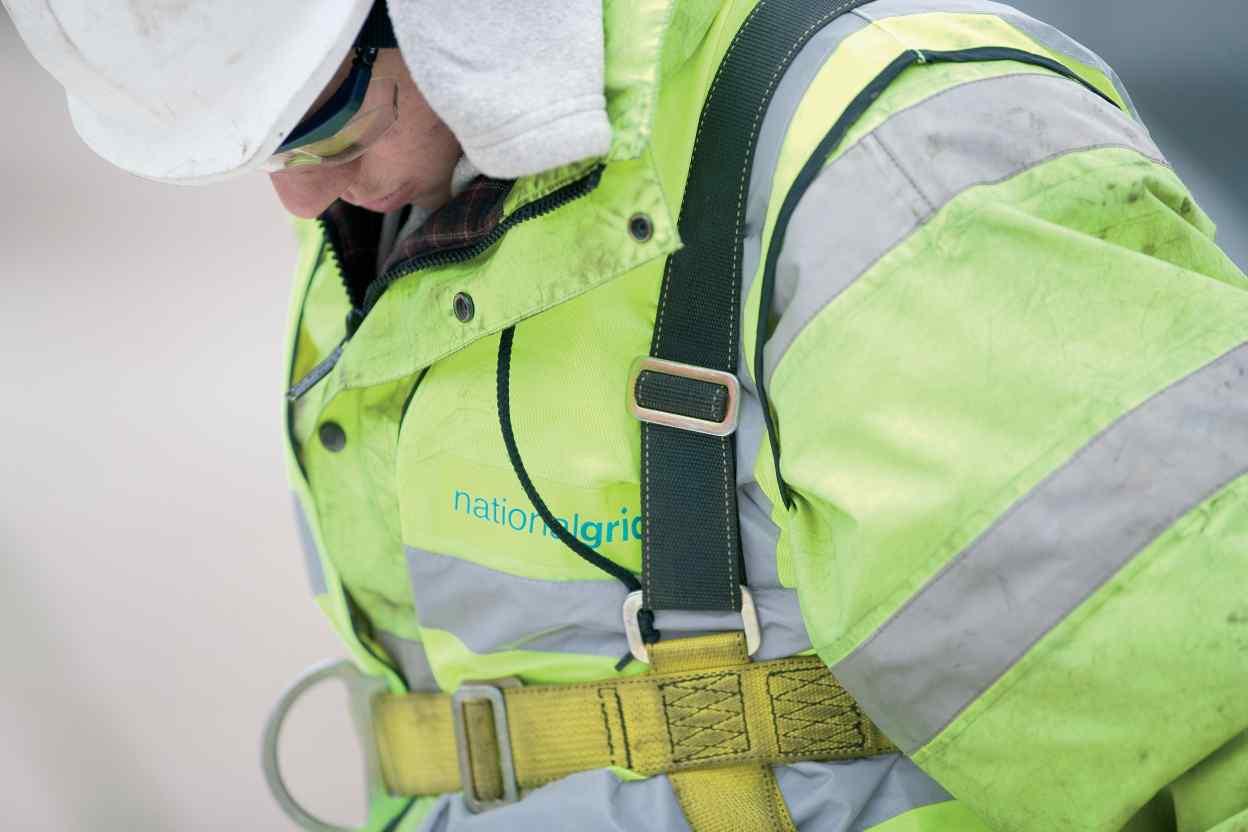 March 2018
Delivery Timelines
Development of EU/GB Change Roadmap for Charging began summer 2017
Project teams formed between NG & Xoserve
Acceptance that we would have to “work at risk” – i.e. implementation would begin before detailed requirements agreed
Need for Change Requirements is built into the programme
2
Delivery Timelines
Implementation programme formally began in January 2018
Start date required to ensure ability to deliver for early 2019
Project split into 2 Phases
Phase A aims to deliver required changes for first half of 2019 to facilitate Annual Auction in July 2019
Phase B aims to deliver remainder of required changes for October 2019 gas year
Splitting project allows flexibility to incorporate changes associated with alternates if required
3
EU/GB Charging Project – Delivery Timescales
Part A
Part B
4
**Current working assumption is that User Trials are not required for Part A delivery
EU/GB Charging Project – Delivery Timescales
Part A
Focussed on 
Systems changes required for setting up Annual Auction
Transparency requirements
Assumes all long-term auctions prior to 31 May 2019 are under existing rules
5
EU/GB Charging Project – Delivery Timescales
Focussed on all remaining system changes, including
Fixed/floating rules at all points
Treatment of historic capacity and new allocations
New charge types etc.
Delay in Analysis & Design in Phase B allows all alternates to be considered
Part B
6
**Current working assumption is that User Trials are not required for Part A delivery
EU/GB Charging Project – Impact of Alternates
Requirements gathering for system changes has considered impact of alternates
System changes have been designed to incorporate a degree of flexibility to allow for possible outcomes for approved solutions
Some alternates have no system impacts on NG proposed approach (e.g. storage discount 50% or 86%)
Latest alternates shall be assessed as part of Phase B and may require a formal Change to current project
Such requirement has been allowed in planning of project
7
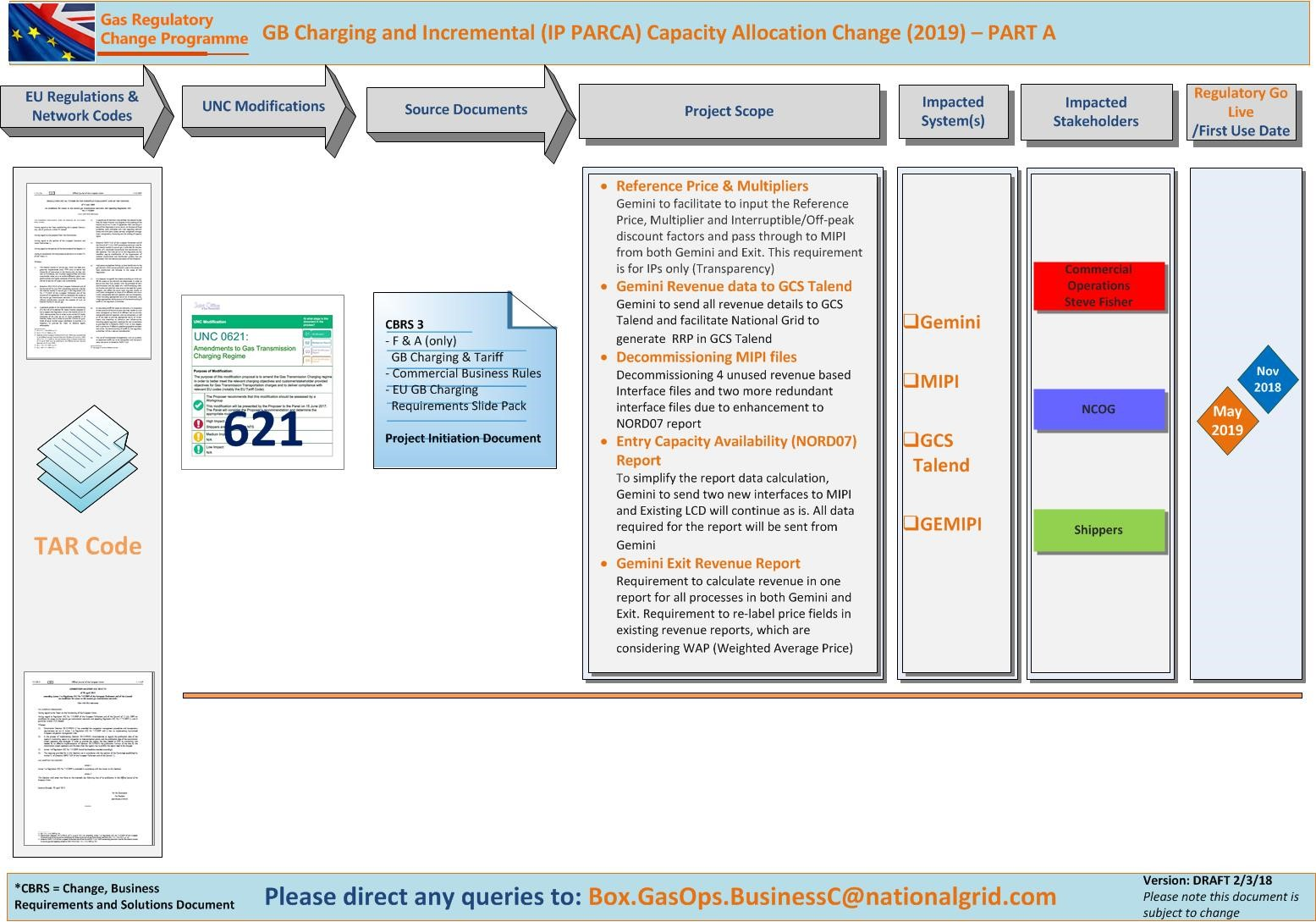 8
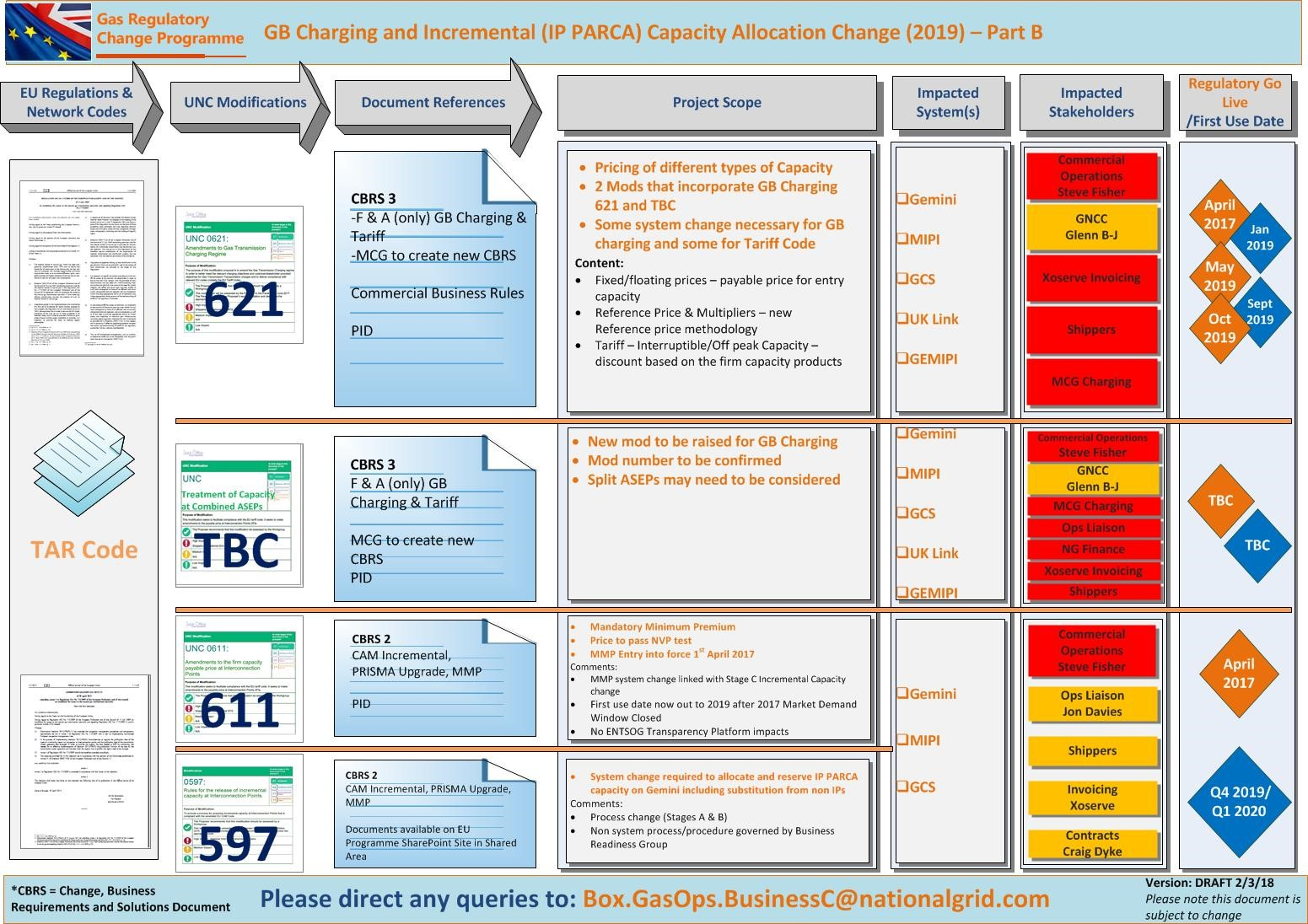 9
Duel Reconciliation Mechanisms
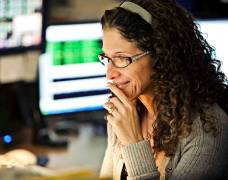 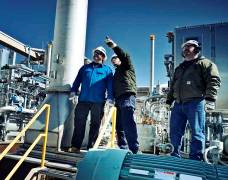 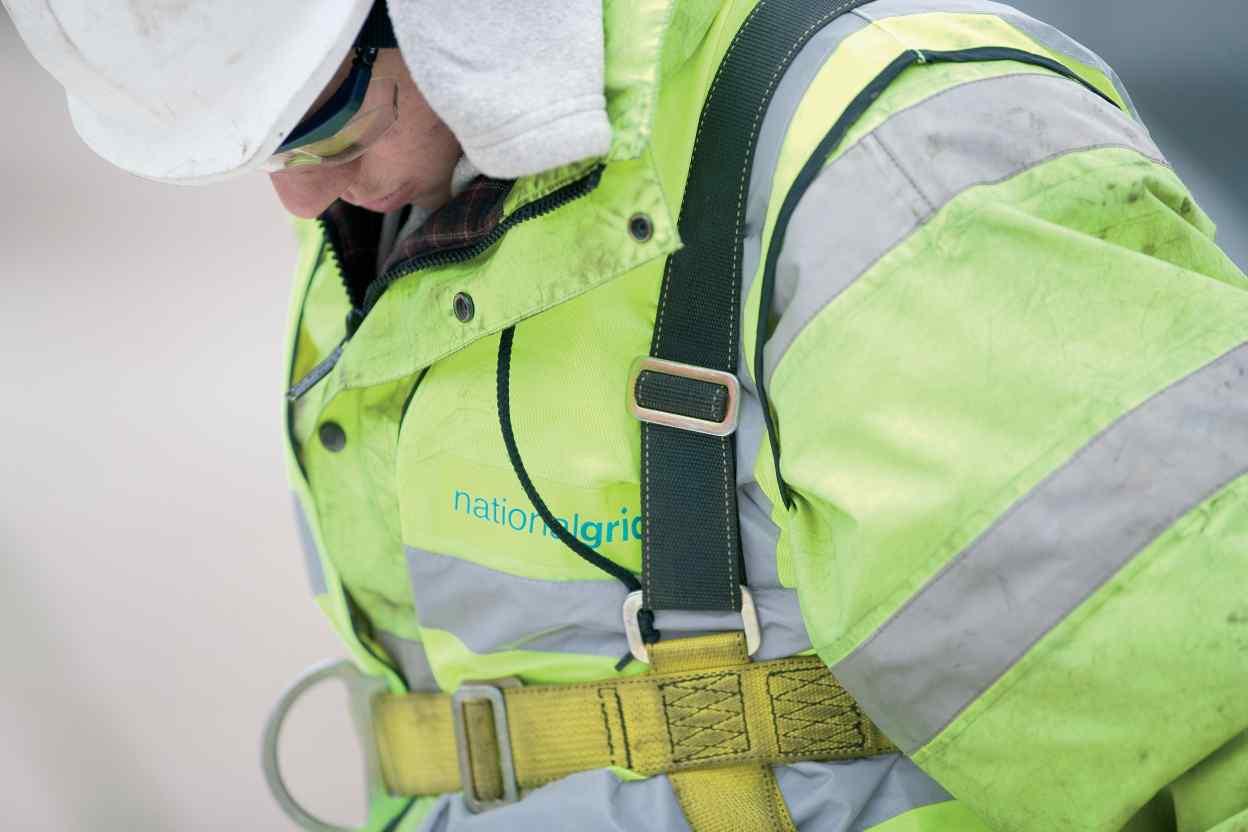 March 2018
Dual Reconciliation Mechanisms
Dual Reconciliation Mechanisms – situations were one reconciliation rule is applied to some capacity, and another reconciliation rule is applied to the rest of the capacity.
Such a situation exists under Proposal 0621 in the enduring arrangements for Storage
Capacity obtained under Historical Contracts will not pay a capacity-based Revenue Recovery charge
Any Fully Adjusted Entitlements in excess of the Historical Contract  Capacity will pay a capacity-based Revenue Recovery charge.
Reminder: Historical Contract is defined as ‘...entry capacity... allocated up to and including the end of the month in which Ofgem issues direction to implement’
11
Example (Storage > Oct 21)
The general rule for sites in the enduring (post October 2021) arrangements is to pay capacity-based Revenue Recovery on the Fully Adjusted entitlements i.e. 350.
For Storage:
exempt quantity = Historical Contracts = 300
capacity-based Revenue Recovery = max(350-300,0) = 50
12
2nd Example (Storage > October 2021)
Only capacity registered in an auction is captured by the definition of Historical Contracts.
For Storage, the exempt quantity should be considered:
exempt quantity = Historical Contracts = 0
Capacity-based Revenue Recovery = max(50-0,0) = 50
13
Similar arrangements for IPs?
National Grid is considering similar arrangements for the IPs during the interim period (October 2019 – September 2021)
A case for exemption from the capacity-based Revenue Recovery can only be made for Existing Contracts (rather than Capacity allocated in Historical Contracts)
14
*Exempt from capacity reconciliation
Example (IP October 2019 – September 2021)
exempt quantity = Existing Contracts = 300
This can be treated as an allowance. So a commodity (flow-based)  charge will be applied on allocations up to 300.
No commodity charge will be levied on flow above this, but further capacity will need to be acquired to avoid an overrun.
Capacity-based Revenue Recovery = max(350-300,0) = 50
15
Dual Reconciliation Mechanisms - Conclusion
We welcome feedback on the approaches proposed
In particular, we are aware that other Proposals (e.g. 621E) also have dual reconciliation mechanisms. We would welcome further bilateral discussions with any proposer whose Proposal has such a mechanism.
16